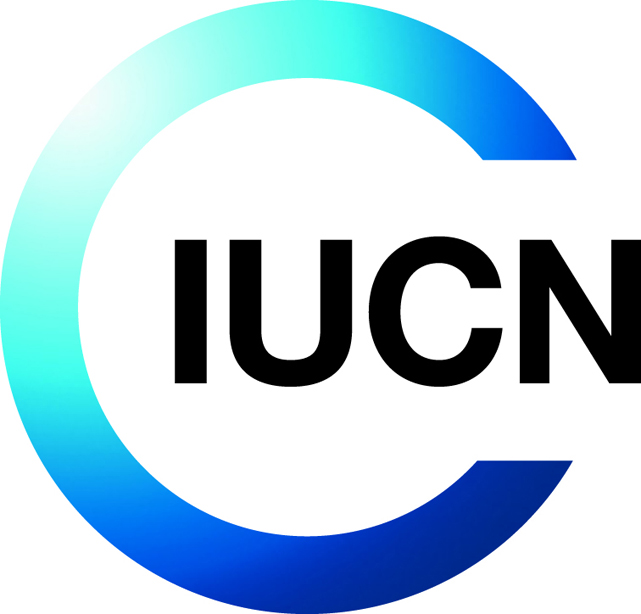 Ms. Inger Andersen, Director General
International Union for the Conservation of Nature
Blue Carbon and Nature-based Mitigation
Oceans Day at COP 21 -  4 December 2015
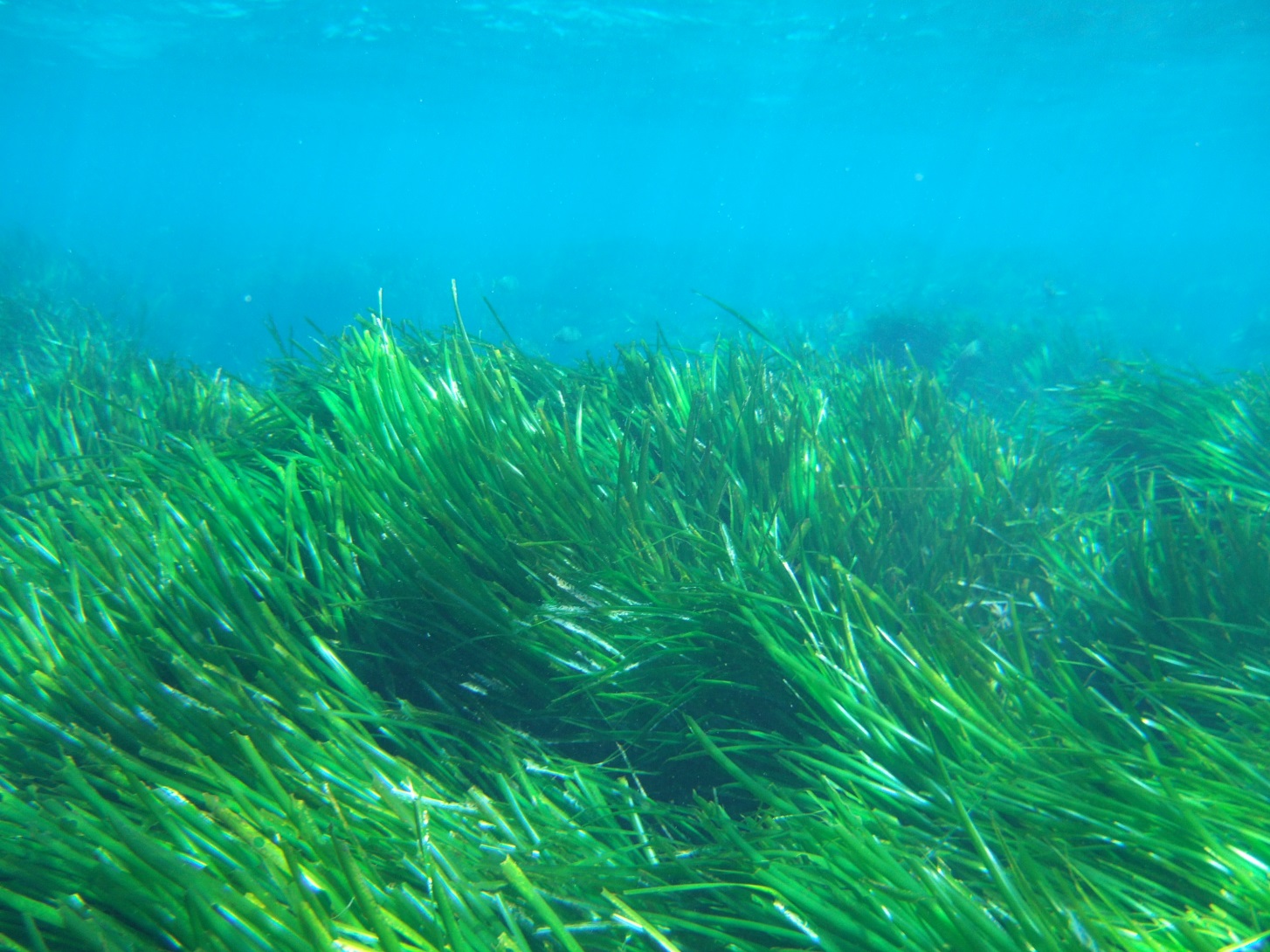 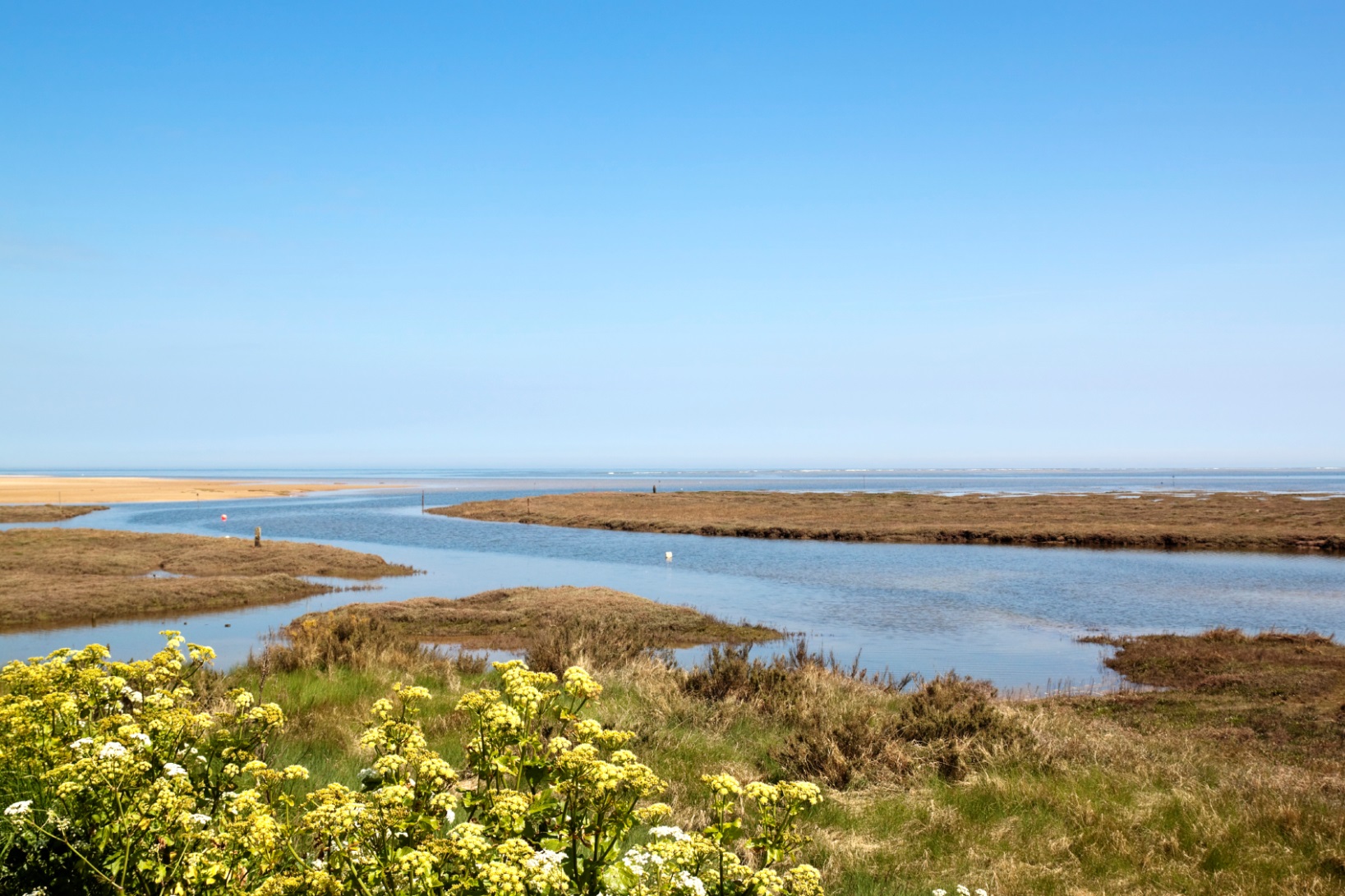 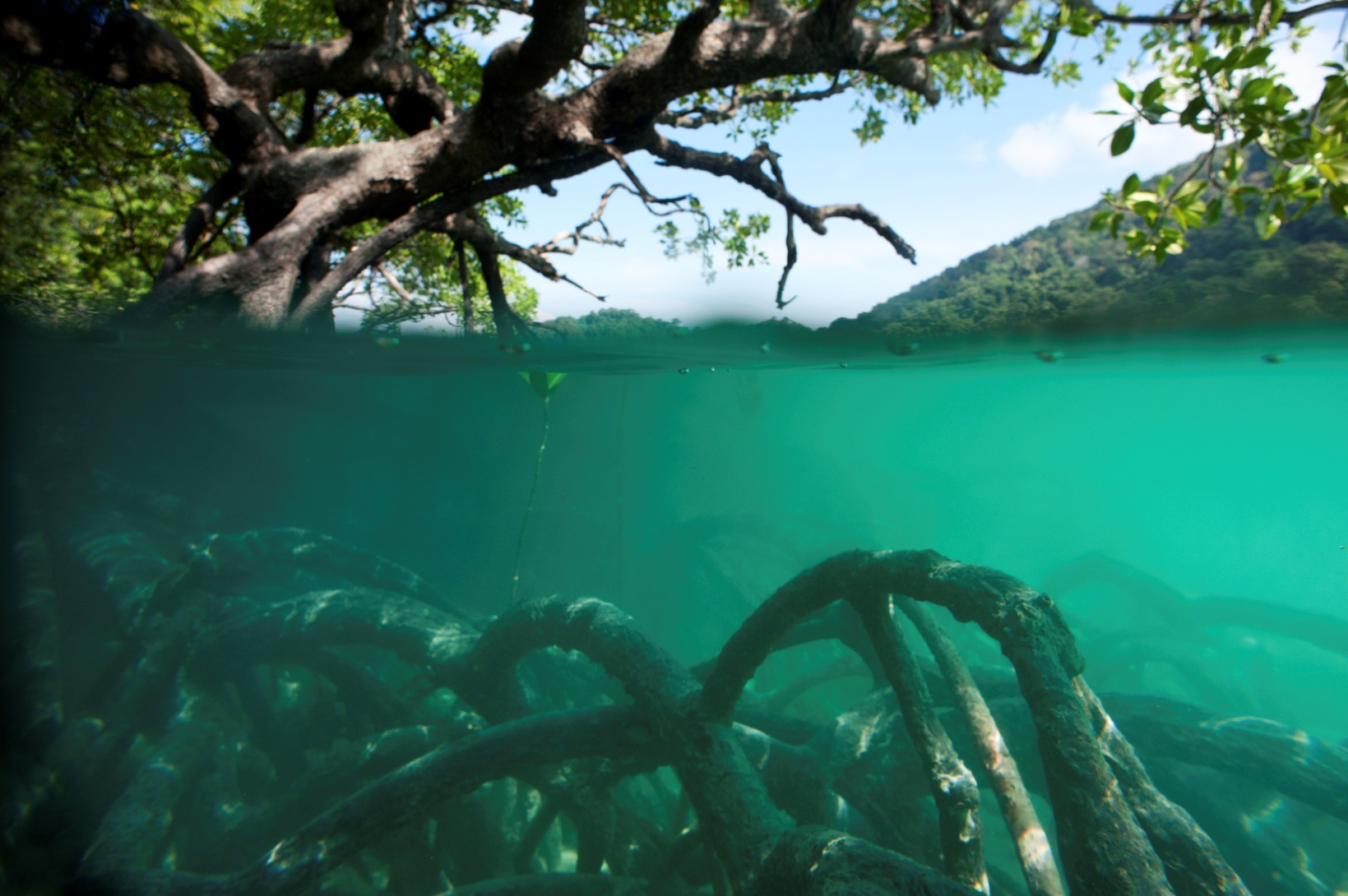